DevOps: A rendszerfejlesztés és üzemeltetés kapcsolódása (VIMIAV21)
DevOps –  Cloud technológiák
Szatmári Zoltán
1
Motiváció
Kezdeti nagy beruházás elkerülése
Igény-szerinti felhasználás
Üzemeltetési költségek csökkentése
Hardver, OS, de akár platform üzemeltetés kiváltása
Rugalmasság, skálázhatóság
2
Mi van ma a „felhőben”?
Virtuális gép 
(Amazon EC2)
Adatbázis
(Amazon RDS)
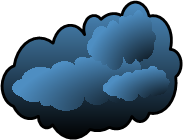 …
Cloud Computing
Alkalmazás
(Office365)
Alkalmazásszerver
(Google App Engine)
Trend: IT funkciók/képességek (internet-elérésű) szolgáltatásként (is) hozzáférhetőek legyenek
Definíció
A „számítási felhők” egy modell, amely lehetővé teszi a hálózaton keresztül való, kényelmes és széles körű hozzáférést konfigurálható számítási erőforrások egy megosztott halmazához.
NIST 800-145 alapján
Tulajdonságok, szolgáltatási és telepítési modellek
[Speaker Notes: NIST. „A NIST Definition of Cloud Computing”, SP 800-145, Sept. 2011, URL: http://csrc.nist.gov/publications/nistpubs/800-145/SP800-145.pdf]
Alapvető tulajdonságok
Széles körű hálózati hozzáférés
Nem csak az Internet

Igény szerinti önkiszolgálás

„Resource pooling”
„Multi-tenant model”: több bérlő egyszerre
Dinamikus ügyfelekhez rendelés
Bérlői kontroll: legfeljebb magasabb absztrakciós szinten
Alapvető tulajdonságok
Rugalmas fel- és leskálázás
Látszólag végtelen, 
akármikor előfizethető erőforrások

Mért szolgáltatások
Szolgáltatás/erőforrás „használata”
Sokszor: használat alapú számlázás
Szolgáltatás-terminológia
[Speaker Notes: A finom felbontású taxonómia a két általánosan elfogadott közül az egyik; az NIST draft az SaaS – PaaS – IaaS rétegeket különbözteti meg.

A rövidítések feloldása:
Software as a Service
Platform as a Service
Infrastructure as a Service
Data-Storage as a Service
Communication as a Service]
Szolgáltatás-terminológia
Lehet együtt is IaaS (pl. NIST terminológia)
[Speaker Notes: A finom felbontású taxonómia a két általánosan elfogadott közül az egyik; az NIST draft az SaaS – PaaS – IaaS rétegeket különbözteti meg.

A rövidítések feloldása:
Software as a Service
Platform as a Service
Infrastructure as a Service
Data-Storage as a Service
Communication as a Service]
SaaS
Képesség: szolgáltató alkalmazásainak használata
Hozzáférés: jellemzően vékony kliens
Nem új koncepció

Példák
Google Apps
Salesforce CRM
Microsoft Business Productivity Online Suite (BPOS)
Office365

Néhány sikeres terület: kollaboráció, könyvelés, CRM, ERP, HRM, CM, PM, …
PaaS
Képesség: saját/beszerzett alkalmazás telepítése bérelt futtatókörnyezetbe
Adott környezeti szolgáltatások
Adott használható API-k, nyelvek
Konfigurálható környezet
Korlátozhatja az alkalmazás-modellt

Google AppEngine
Microsoft Windows Azure Platform
Amazon Elastic Beanstalk
IaaS
Képesség: alapvető számítási erőforrások foglalása 
A felhasználó „tetszőleges” szoftvert futtat
Jellemzően logikai/virtuális erőforrások
Kontroll: OS, tárolás, alkalmazások, hálózati aspektusok egy része

Amazon Elastic Compute Cloud (EC2)
Xen alapú virtualizáció
Teljes ökoszisztéma
Az alapszolgáltatás: „tömegtermék”
Érdekesség: gépidőre licitálás („bidding”)
Szolgáltatásmodellek összehasonlítása
Forrás:  http://cloud.dzone.com/articles/introduction-cloud-computing
Amazon EC2
Infrastructure as a Service
EC2: sokáig „A” Cloud Computing (IaaS-re)

Nem csak csupasz OS lehet
DB2, WebSphere, InfoSphere, Lotus Forms, Windows Server 2003/2008, MS SQL, …

Szoros integráció a többi Amazon Web Service-szel
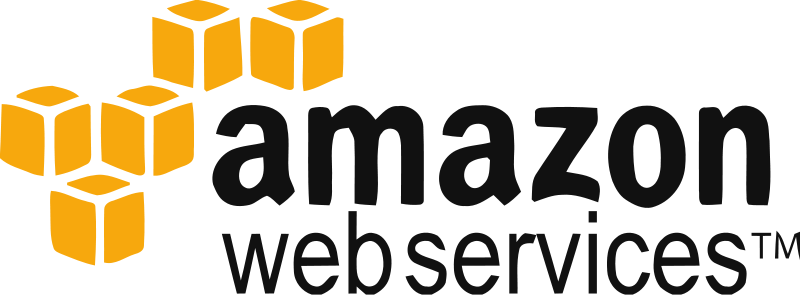 Amazon Web Services
Forrás: http://www.zdnet.com/blog/
[Speaker Notes: Forrás: http://www.zdnet.com/blog/btl/oracles-cloud-vs-amazon-web-services-will-security-be-the-difference]
Amazon Web Services
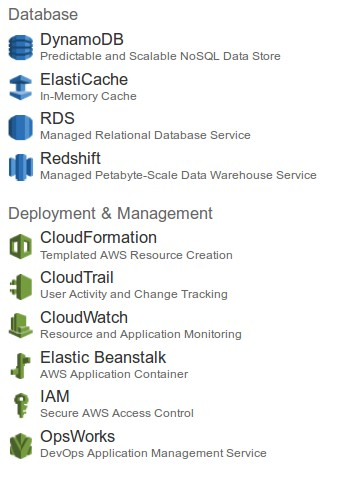 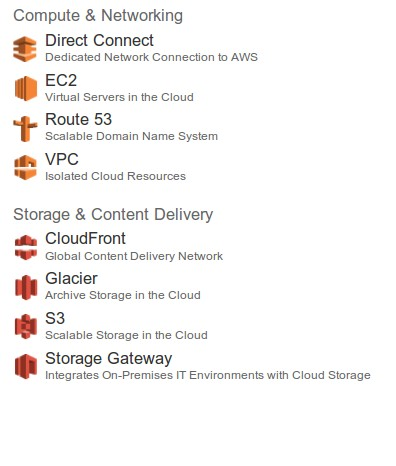 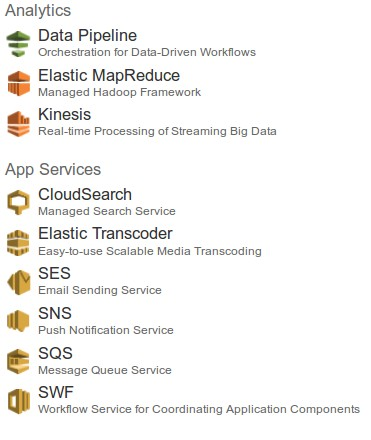 Néhány éve…
Amazon Web Services ma
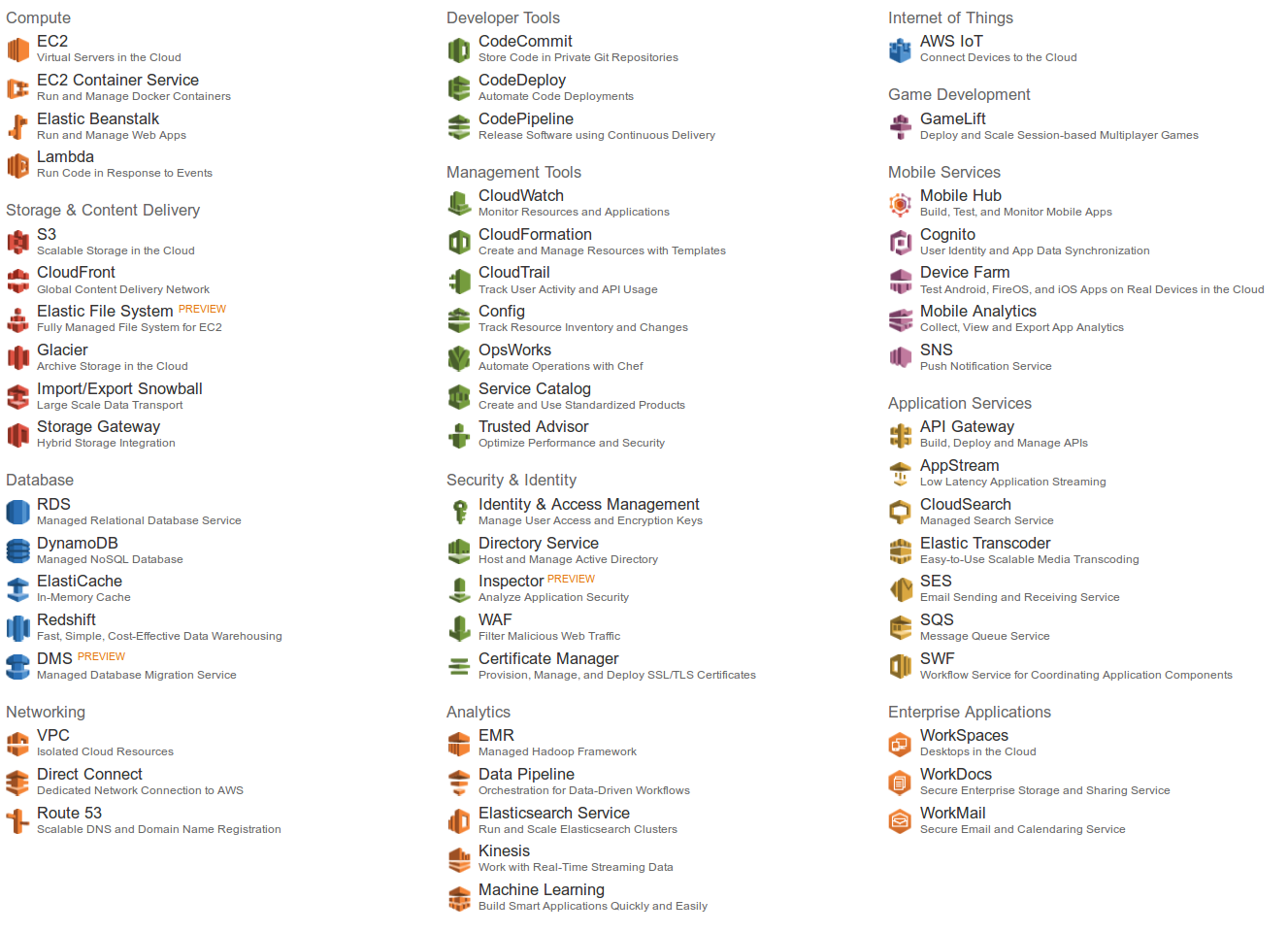 Alapvető problémák
Mikor kell / érdemes / nem érdemes / tilos felhőt alkalmazni?

Hogyan teszünk különbséget?

Teljesítmény?
Néhány jellemző használati eset
Kiegészítő képességek és kompetenciák

„Core and context”

„Cash Flow”

(Dinamikus igények miatt nem megfelelő) kapacitás

Üzletmenet-folytonosság és katasztr. helyreállás

„Sebesség”
[Speaker Notes: Kiegészítő kompetenciák: Adatközpontot jól üzemeltetni nehéz. Jó keresőmotort írni is. Lehet, hogy nem tudunk.
„Core and context”: A nem differenciáló tevékenységek kiszervezése (IaaS…SaaS)
Cash flow: Startup!
BC/DR: Secondary site” helyett
„Sebesség”: Jellemzően gyorsabb működésbe lépés]
Jellemzően mikor ne?
Konstans terhelés

Örökölt (legacy) rendszerek

Adatbiztonság, törvényi és szabályozói megfelelés
Cloud „telepítési” (deployment) modellek
Privát: egy szervezet számára, több fogyasztó (pl. üzleti egységek). Lehet saját tulajdonú és helyben üzemeltetett.

Közösségi (community): egy szervezeteken átívelő, igényeken osztozó közösség kizárólagos használatára.
Kormányzat, egészségügy, pénzügy, oktatás, …

Publikus: nyílt (persze nem szabad) hozzáférésű. Fizikailag a szolgáltatónál.

Hibrid: kettő vagy több különálló felhő kompozíciója adat- és alkalmazás-hordozhatósággal.
Költségoptimalizálás?
Ára van…
A ki nem szolgált igényeknek
És a felesleges kapacitásnak

A felhő „egységára” (unit price) lehet magasabb a saját befektetésnél, de…
... ugyanez igaz az autóbérlésre és a hotelszobákra

Hibrid felhők: privát: alapterhelés, publikus: változó
Komolyabb optimalizációs probléma és még mindig terhelést kell becsülni…
DevOps kapcsolódások
Felhasználás CI során
Teszt erőforrásként való használat
Pl. Jenkins executor
Pl. Teszt adatbázis
Deploy cél platformként való használat
Pl. Elastic Beanstalk deployment, Kubernetes platform as a Service
Automatizálás
Infrastructure as a code szemlélet: Pl. CloudFormation, TerraForm
22
DevOps kapcsolódások
CI
AWS Code Pipeline
AWS Code Build
AWS Code Deploy
AWS Code Commit


Deployment
AWS EC2
AWS Elastic Container Service
AWS Elastic Kubernetes Service
AWS Elastic Beanstalk
AWS Lambda
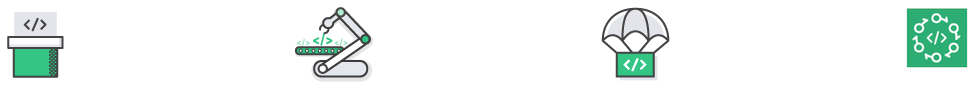 23
DevOps kapcsolódások
Infrastructure as a Code
AWS CloudFormation
AWS OpsWorks	
AWS Config
OPS
AWS CloudWatch





			https://aws.amazon.com/devops/
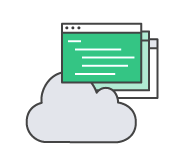 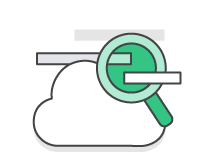 24
Hivatkozások
https://aws.amazon.com/devops/
https://console.aws.amazon.com
https://portal.azure.com/
25